Vegetation Zones
tundra
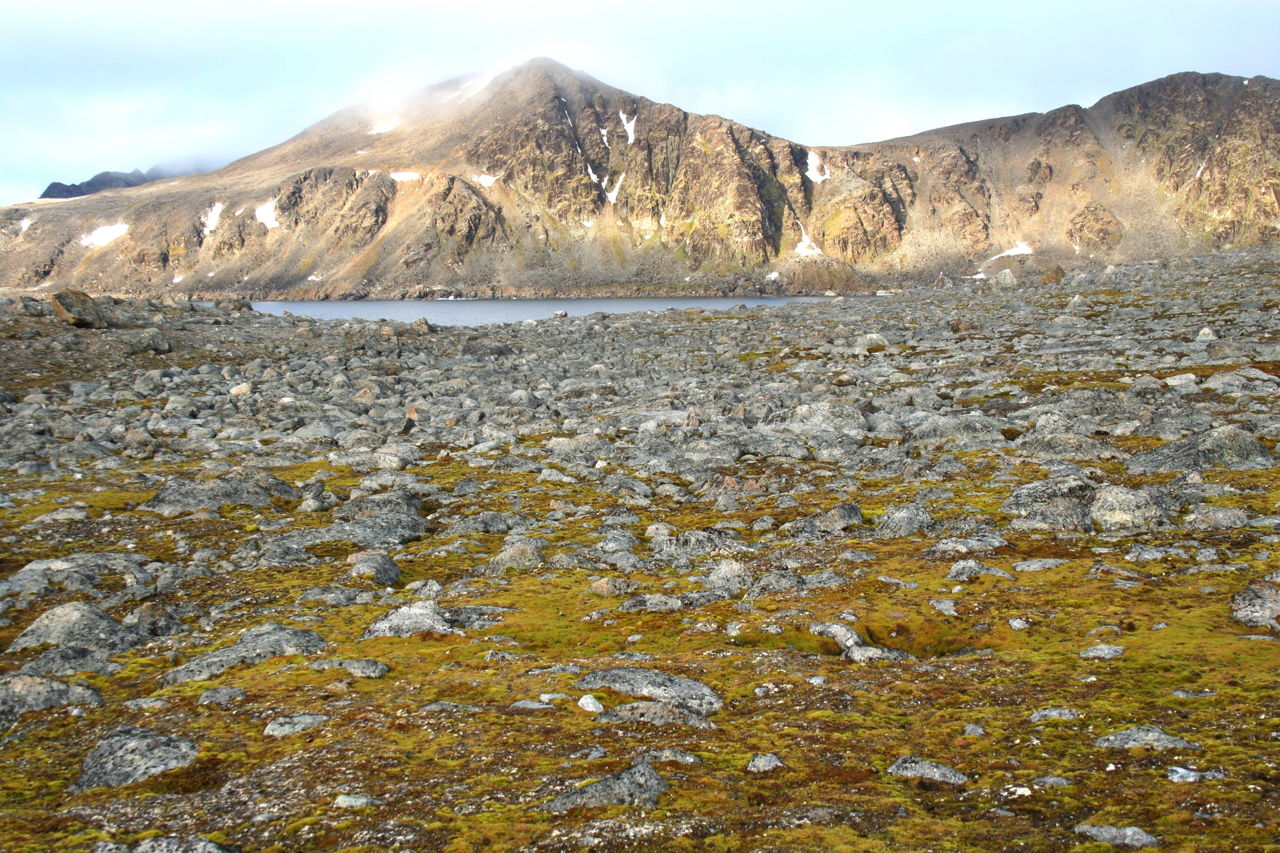 treeless plain with grasses, mosses and scrubs adapted to a cool climate
Ice cap
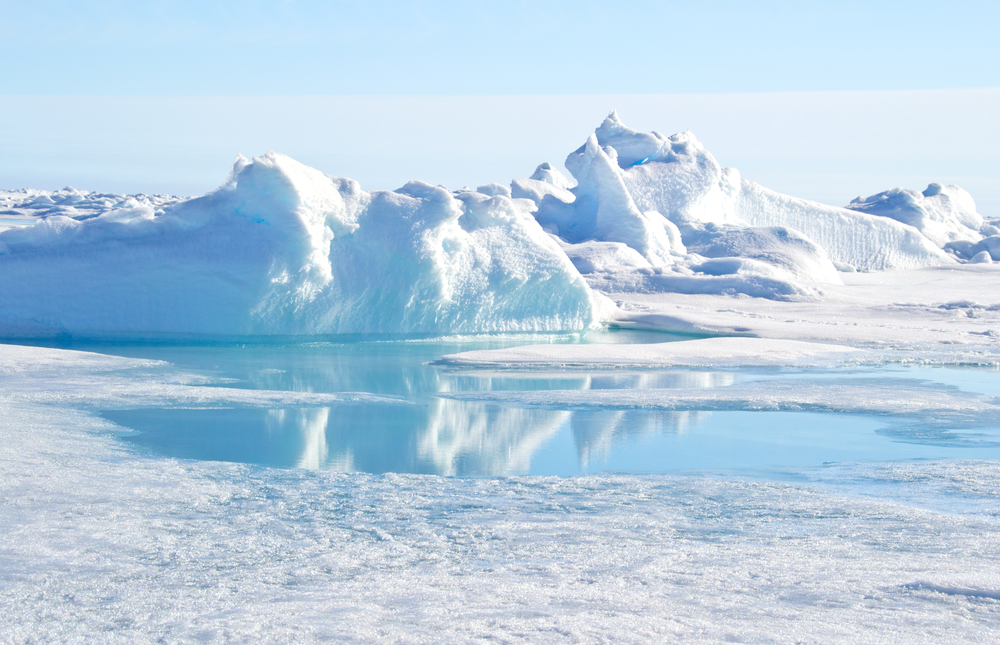 permanent ice and snow with no plant life
coniferous forest
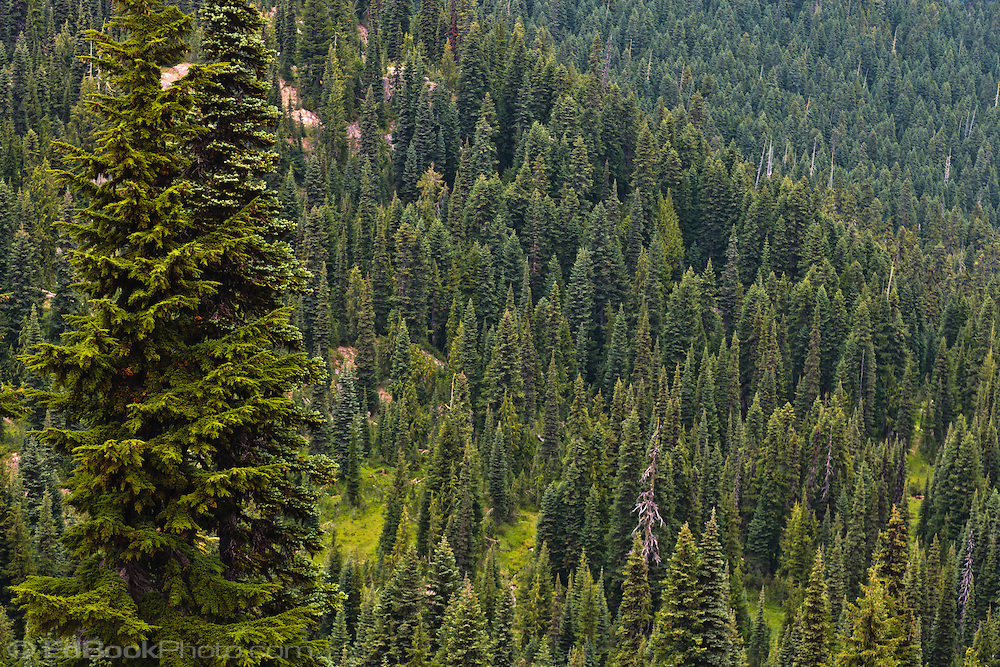 evergreen trees with needles and cones
deciduous forest
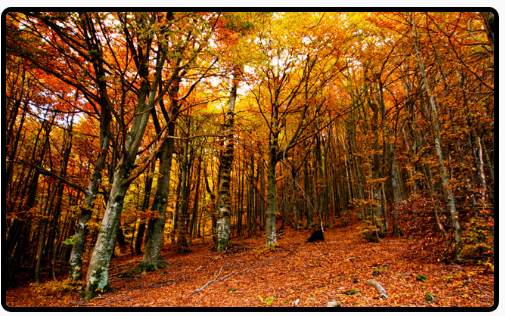 trees with broad, flat leaves that are shed before winter
mixed forest
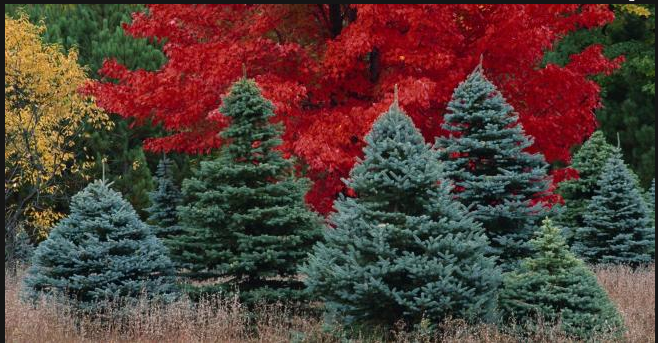 a mix of coniferous and deciduous trees
broadleaf evergreen forest
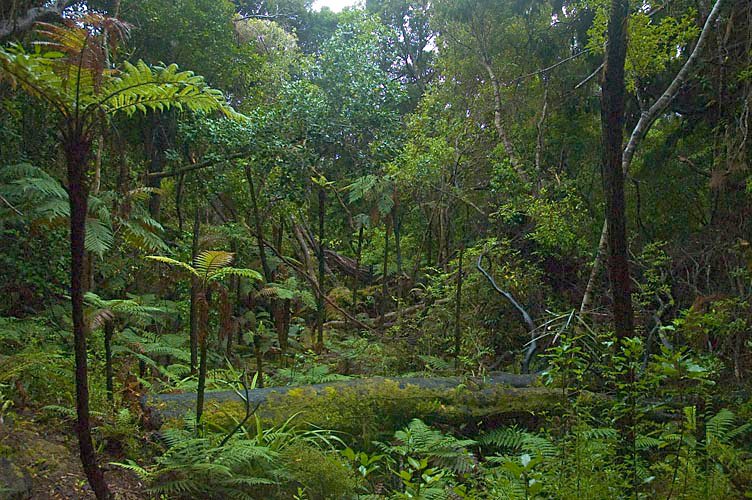 tall trees with large leaves that remain green all year
temperate grassland
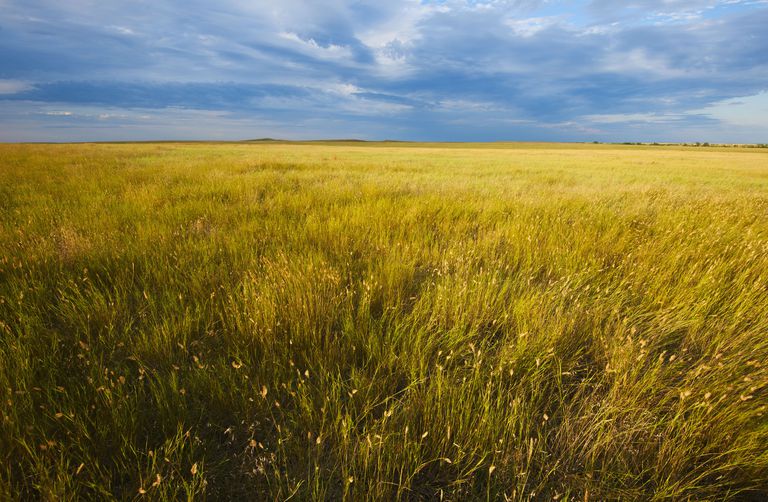 short and tall grasses adapted to cool climates
tropical grassland
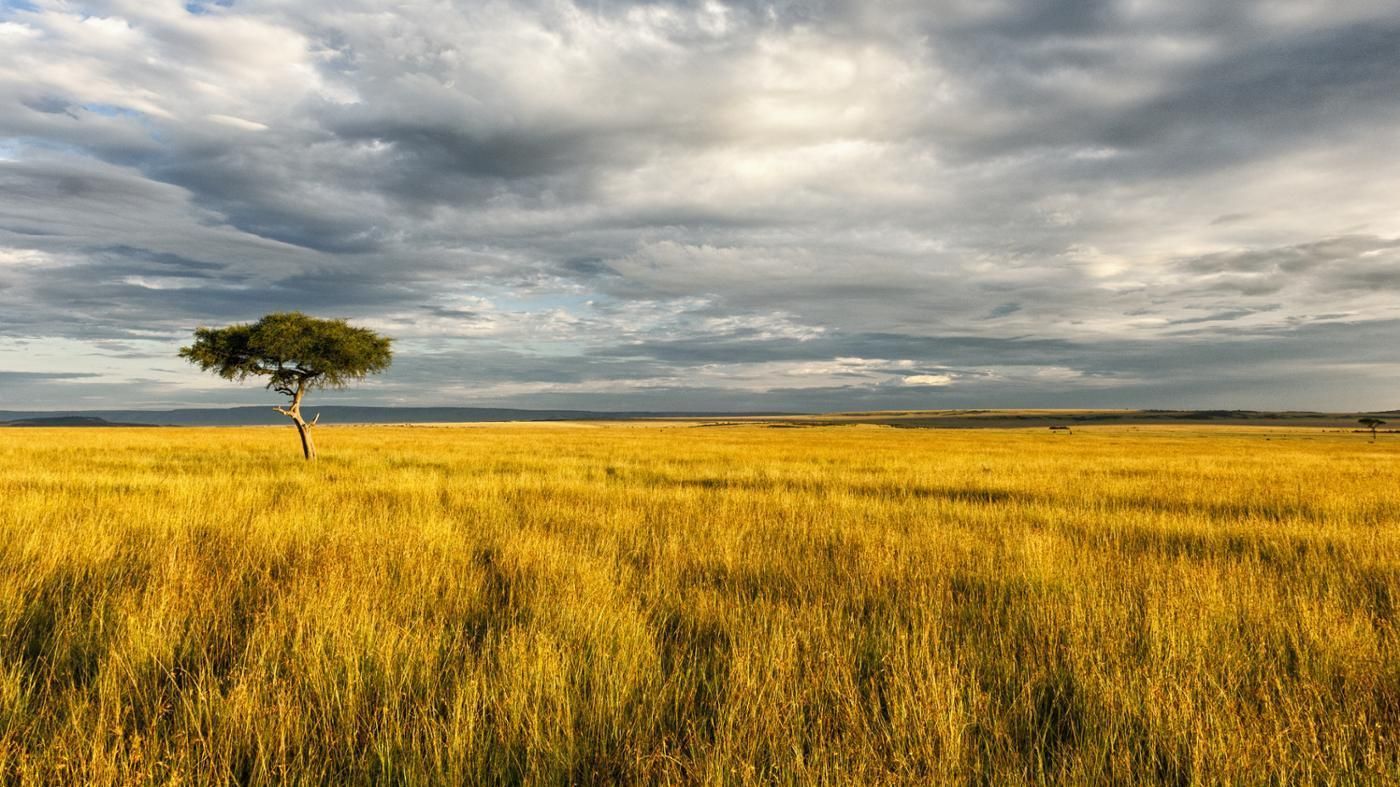 grasses and scattered trees adapted to a tropical wet dry climate
chaparral
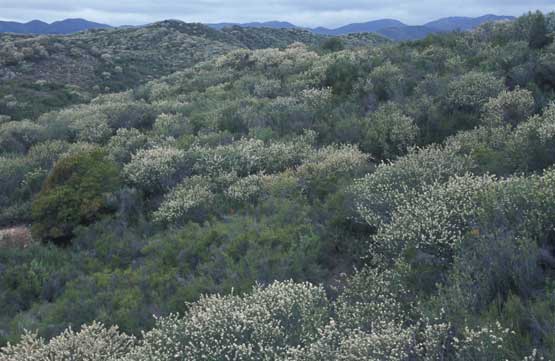 small trees and bushes adapted to a Mediterranean climate
Highlands
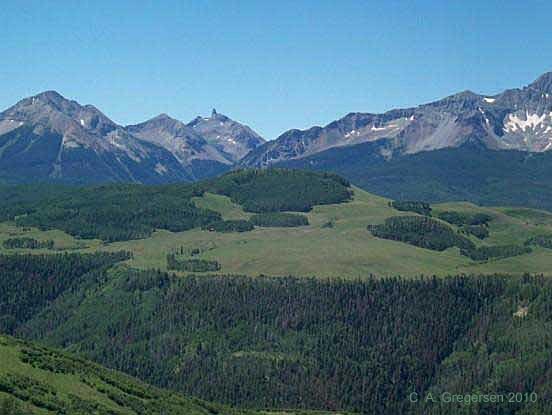 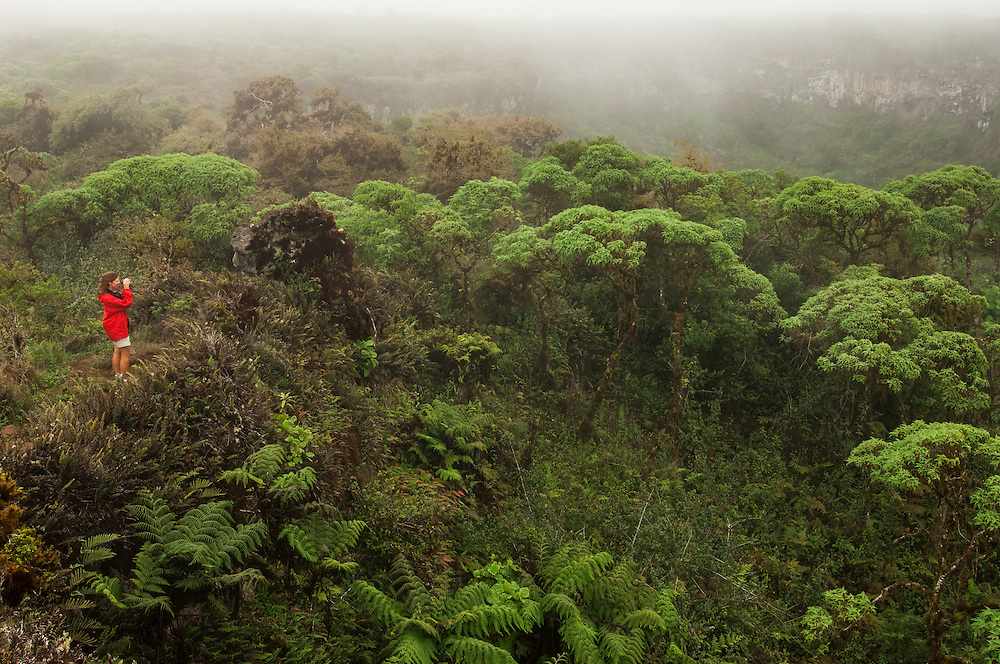 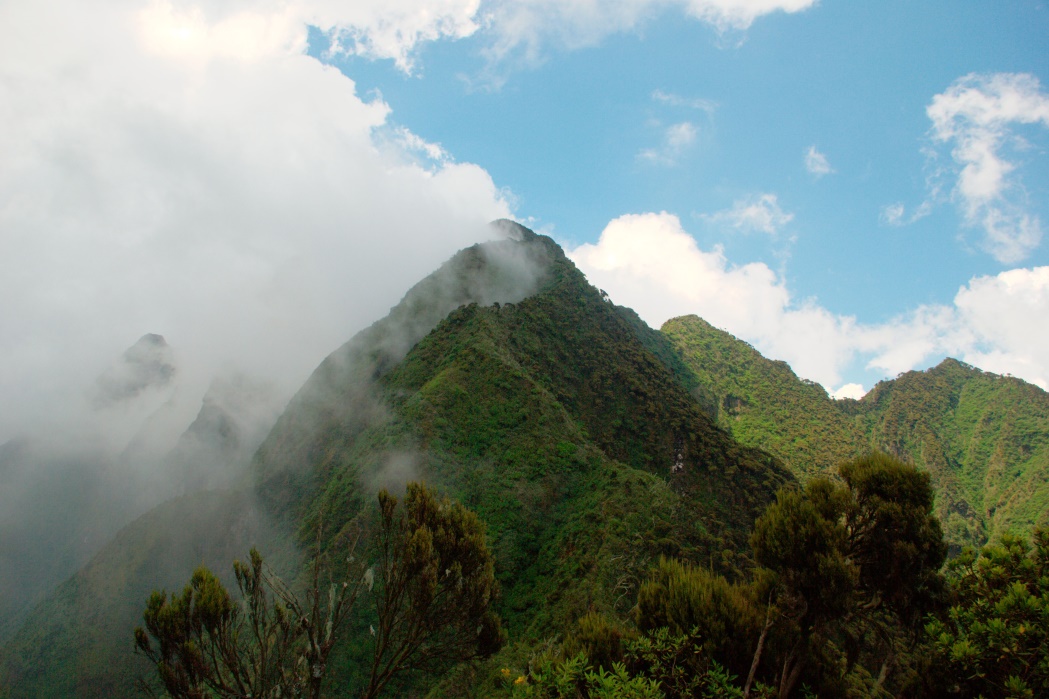 Desert scrub
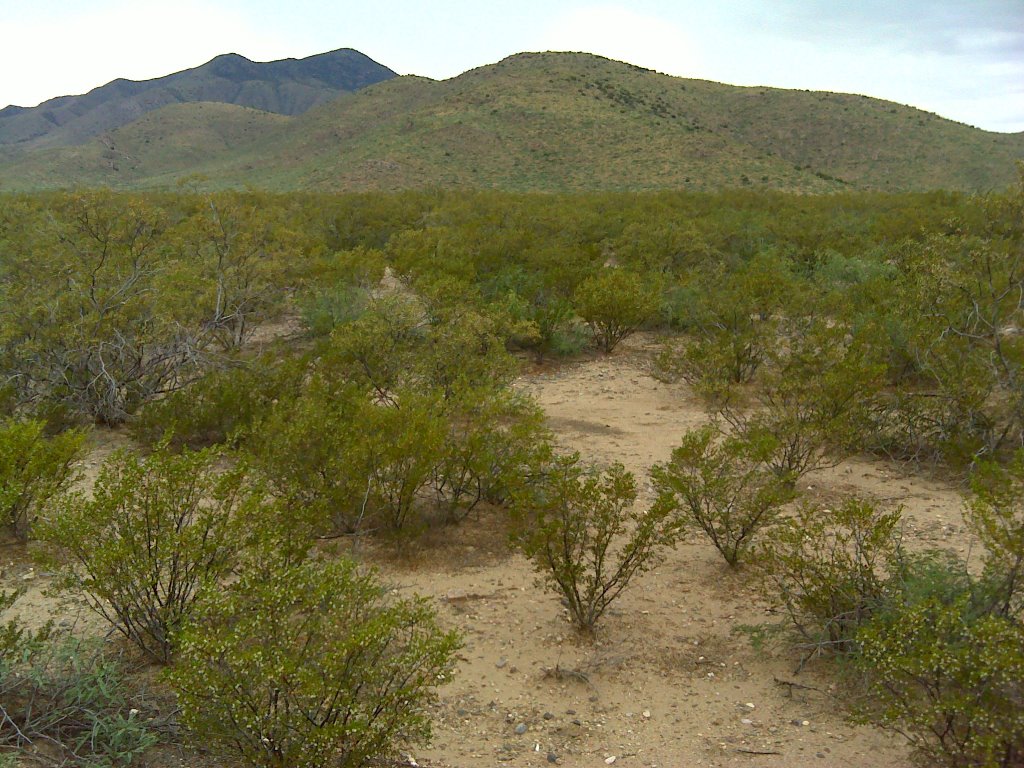 small trees, bushes, and other plants adapted to a dry climate
desert
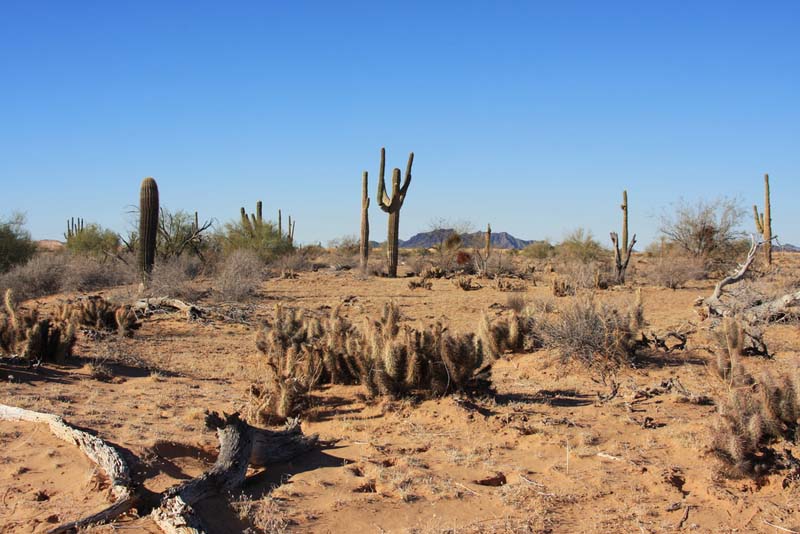 arid region with few plants